UBND QUẬN LONG BIÊN
TRƯỜNG MN HOA HƯỚNG DƯƠNG
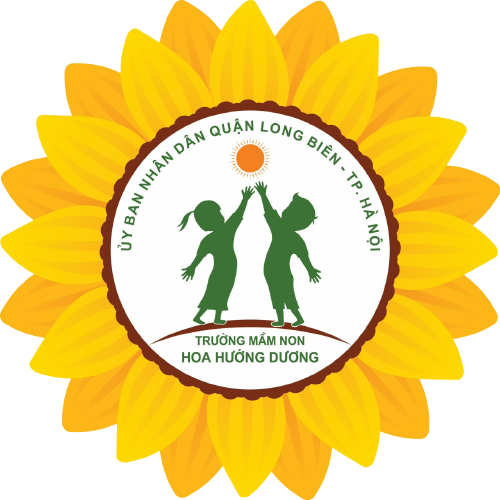 Hoạt động khám phá an toàn khi ở trường
Lứa tuổi: MGL
Thời gian: 30-35 phút
Giáo viên: Nguyễn Phương Linh
Hàng ngày ai đưa con đến trường? Đi bằng phương tiện gì?
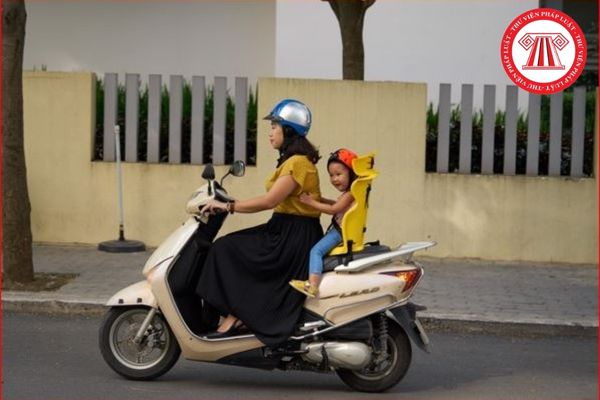 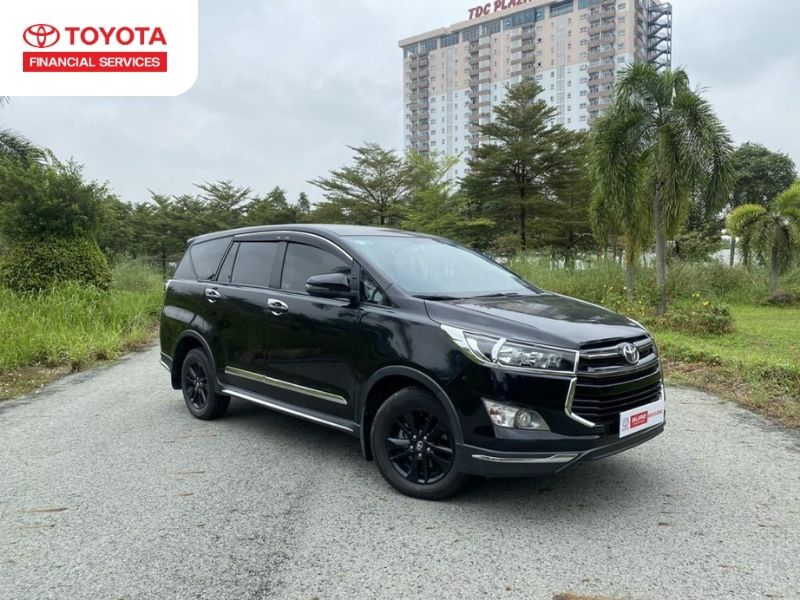 Giờ ra về ai đón con? Nếu người lạ đón các con sẽ làm gì?Người lạ cho quà thì như thế nào? Các con có được nhận không?
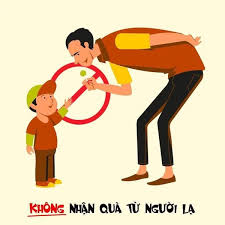 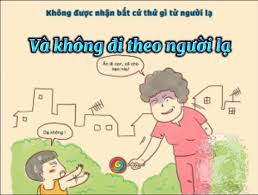 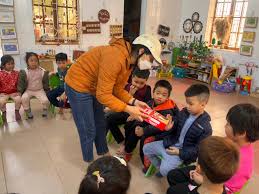 Đến lớp các con có những gì ? 
Khi chơi , sử dụng những đồ dùng đó các con phải chú ý điều gì?
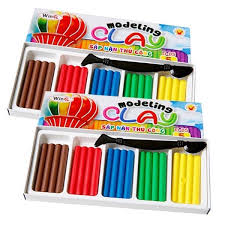 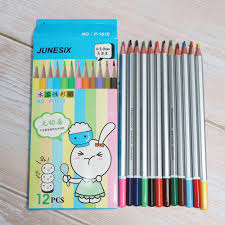 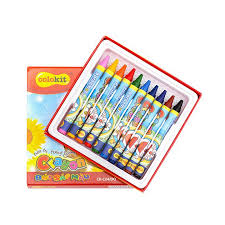 Theo các con trong lớp có những nơi nào, đồ dùng nào có thể gây nguy hiểm chúng ta không nên lại gần và sử dụng
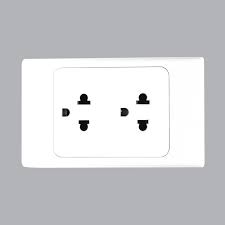 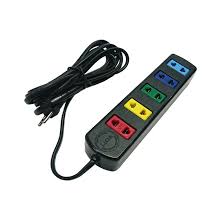 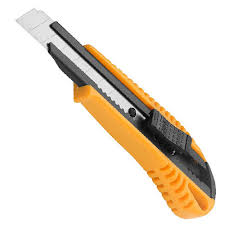 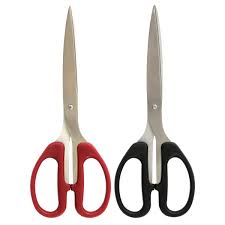 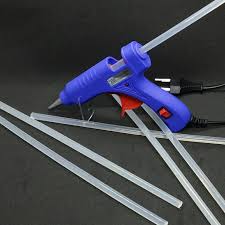 Ở ngoài lớp thì những nơi nào các con không được đến gần?
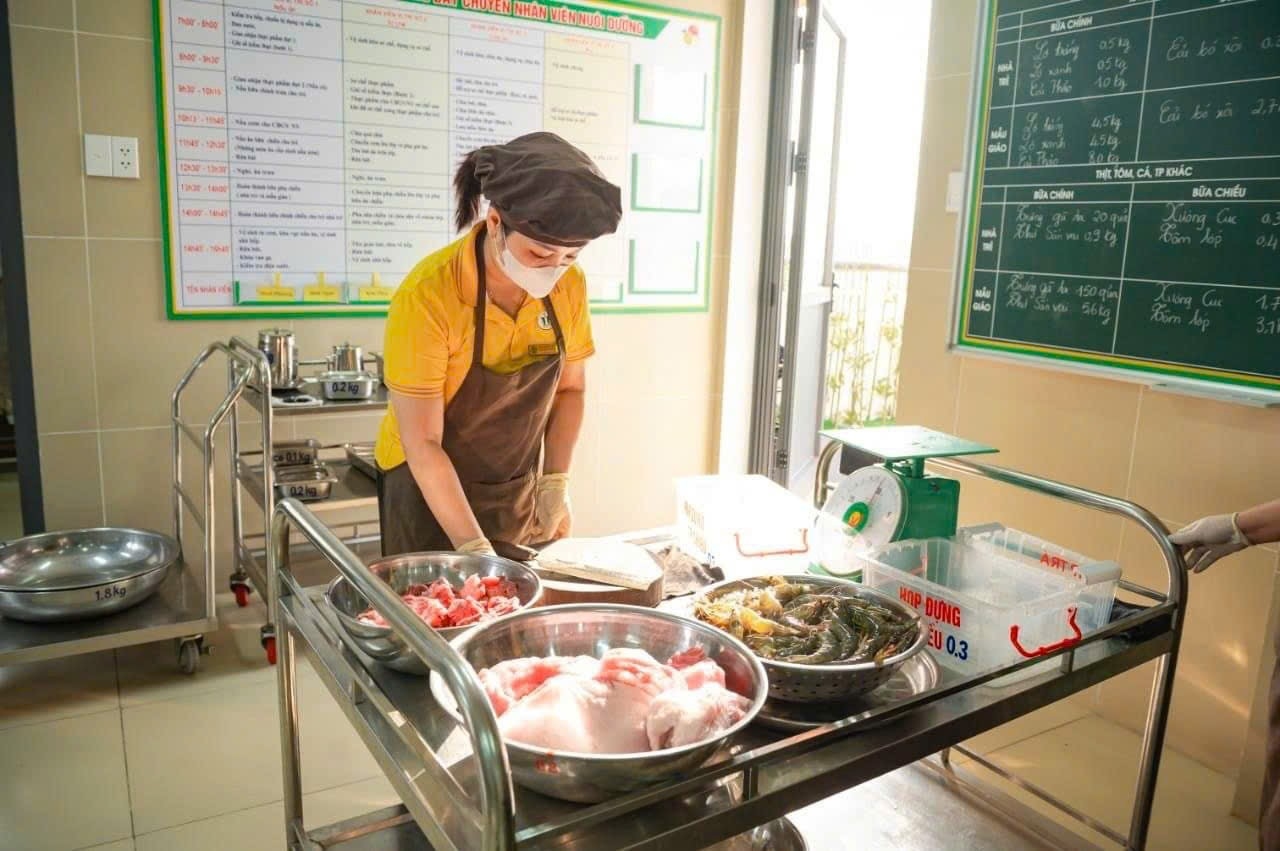 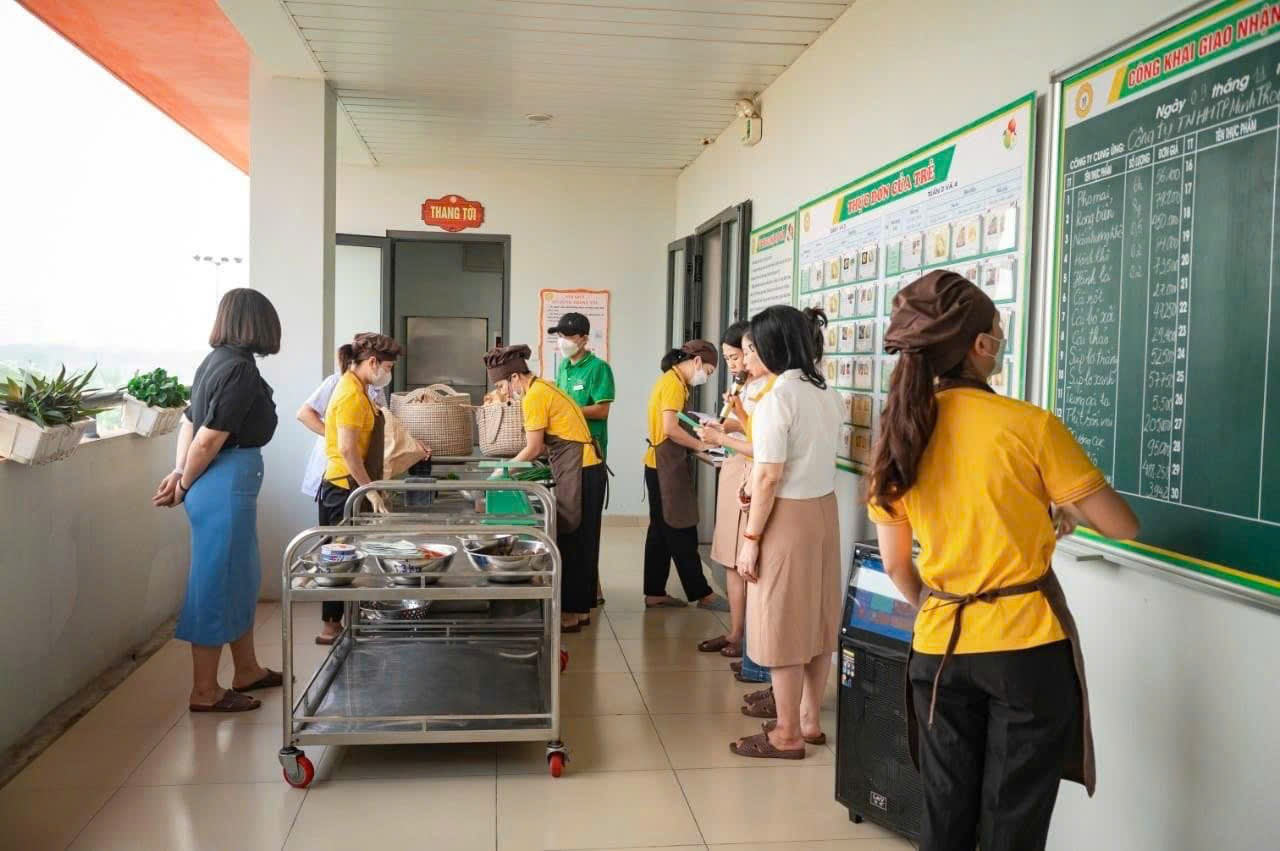 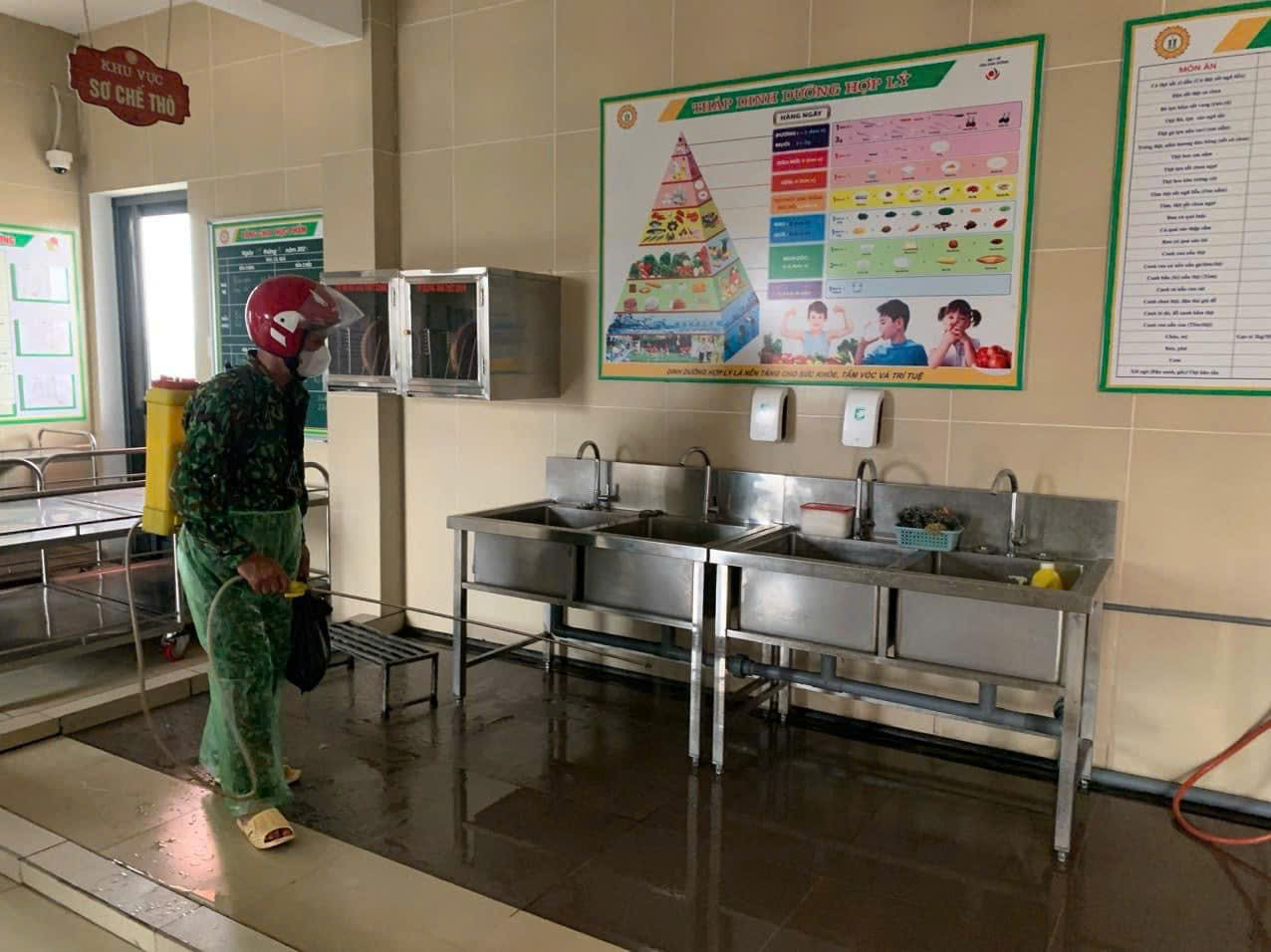